Patofisiologi(Pertemuan ke-5)
Tyas Putri Utami, M.Biomed
PENYAKIT INFEKSI
Penyakit Infeksi
Infeksi  peristiwa masuk dan penggandaan mikroorganisme (agen) di dalam tubuh pejamu (host)

Penyakit infeksi  penyakit / manifestasi klinik bila agen sampai menyebabkan kerusakan jaringan atau mengaktifkan reaksi radang
Patologi Infeksi Virus
Karakteristik virus
Submikroskopik
Parasit obligat intraseluler
Terdiri dari protein dan materi genetik (DNA atau RNA saja)
Replikasi menggunakan komponen sel inang
Penyakit:
CMI (cell-mediated immunity)  mediasi perusakan sel yang terinfeksi
Titer Ag dan Ab tinggi
Interferon  mencegah penyebaran virus ke sel lain
Karakteristik penyakit tergantung pada variasi jenis
Lesi bergantung pada reaksi
Reaksi inflamasi : akut  kronik
Dormansi; kronisitas
Intrasel terproteksi
Imunitas belum lengkap
Infeksi lambat
Inkubasi lama (bulan-tahun)
Umumnya menyerang SSP  degenerasi
Prion
Hanya protein
Menyebabkan kematian sel saraf  spongiform brain
Virus bertahan dalam sel
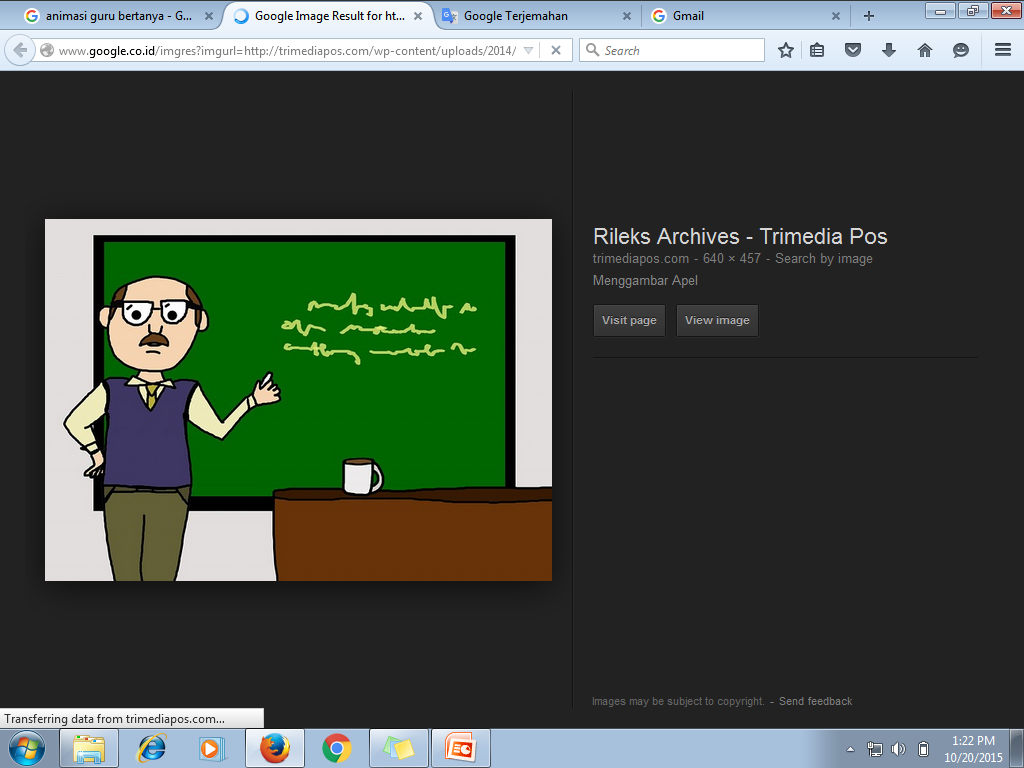 Coba sebutkan 5 macam penyakit akibat infeksi virus beserta nama virus penyebabnya dan organ atau sistem yang diserang!
Patologi Infeksi Bakteri
Tingkat kerusakan jaringan bergantung pada patogenesitas dan virulensi bakteri serta kerusakan akibat inflamasi 
Kerusakan lambat atau efek lambat dapat disebabkan oleh toksin
Contoh penyakit :
TBC Mycobacterium tuberculosis  paru-paru
Sifilis  Treponema pallidum  kardiovaskular dan SSP
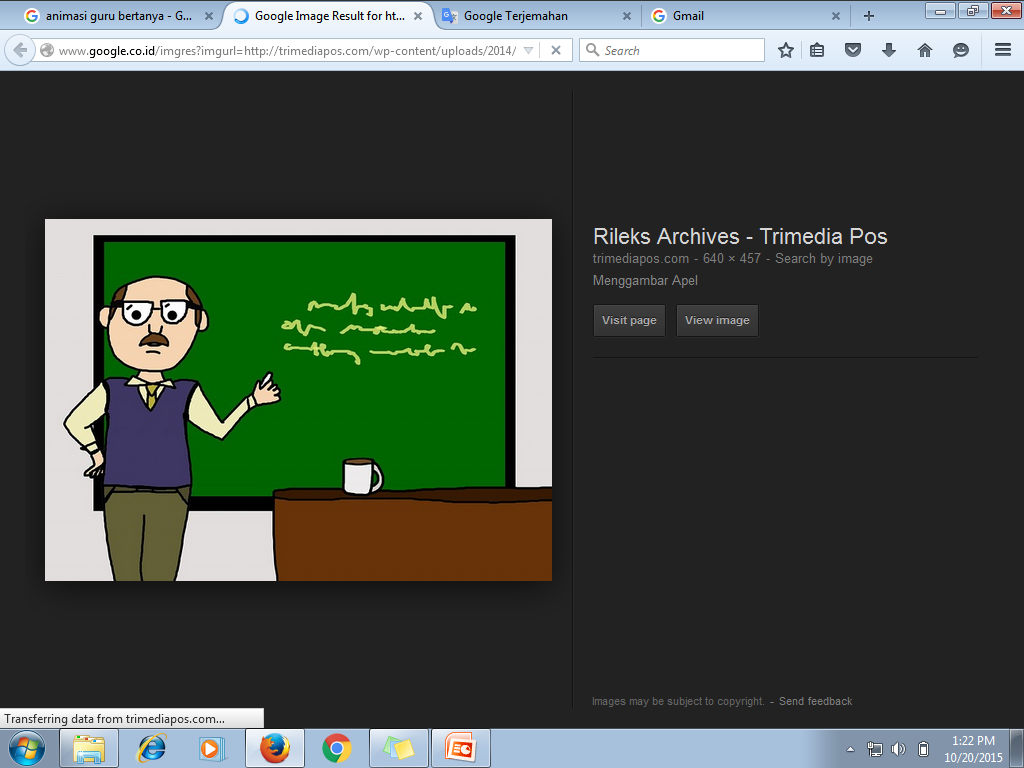 Coba sebutkan 5 macam penyakit akibat infeksi bakteri beserta nama bakteri penyebabnya dan organ atau sistem yang diserang!
Patologi Infeksi Fungi
Tipe Fungi
Khamir
Miselial
Bifasik
Karakteristik infeksi Fungi
Penularan langsung jarang terjadi
Menyebabkan inflamasi kronik derajat rendah
Imunosupresi
Diagnosis: skin test dan titer Ab
Respon jaringan:kronik  granulomatous, epitelial hiperplasia, kalsifikasi
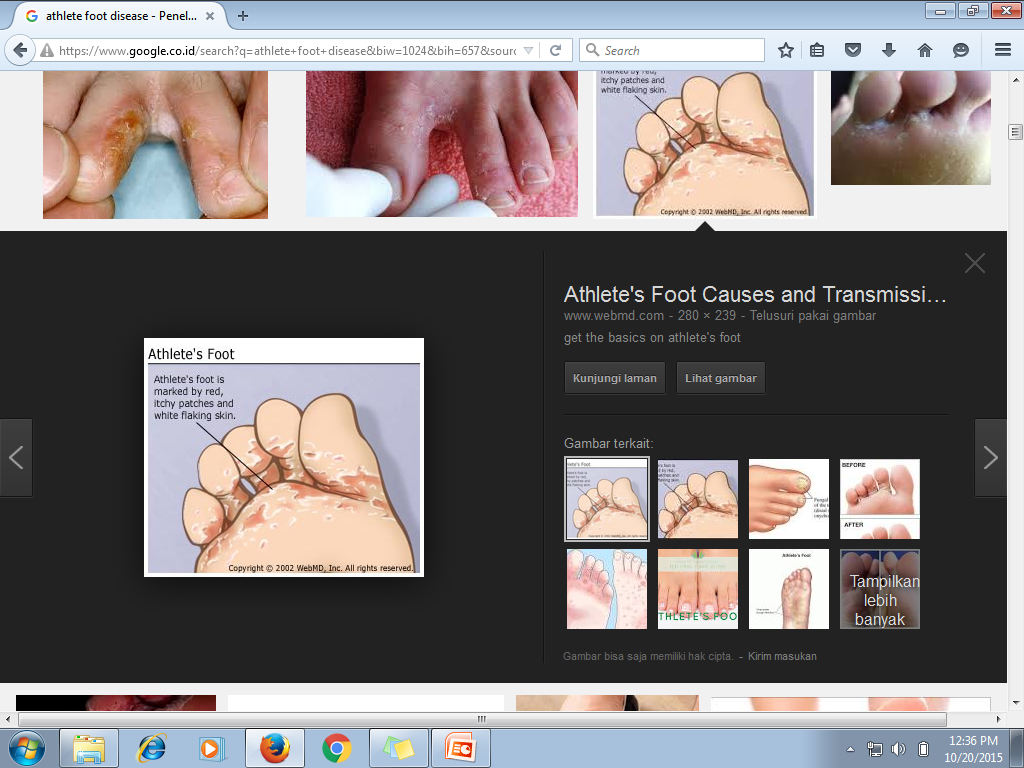 Klasifikasi Mikosis
Mikosis Superfisial
Tinea
Invansi keratin, kuku dan rambut
Klasifikasi Mikosis
Mikosis Intermediet
Mula-mula dari epidermis diikuti invansi jaringan subkutan
Klasifikasi Mikosis
Mikosis Dalam
Infeksi ke kulit, mukosa dan paru-paru
Biasa diikuti infeksi kompleks
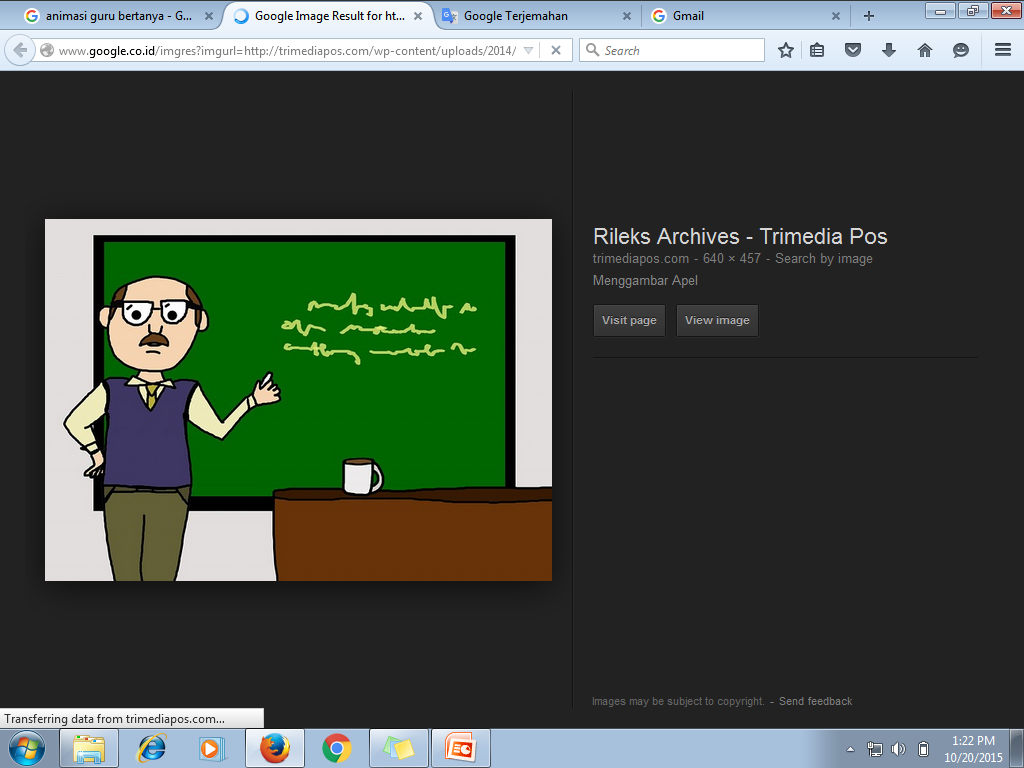 Coba sebutkan 2 macam penyakit akibat infeksi fungi beserta nama fungi penyebabnya dan organ atau sistem yang diserang!
Patologi Infeksi Parasit: Protozoa dan helmin
Penyebaran umumnya karena sanitasi yang buruk dan vektor serangga
Menyerang beberapa area: usus, darah, dan berbagai jaringan
Patologi:
Kerusakan jaringan: enzim
Manifestasi alergi
Iritasi
Konsumsi darah atau nutrisi oleh parasit
Patologi Infeksi Parasit: Protozoa dan Helmin
Imunitas
Mekanisme utama: CMI
Respon alergi
Eosinofil meningkat
Spesifik aspek
Menghindari perusakan oleh imun
Penetrasi RBC: Plasmodium
Nekrosis
Pelekatan parasit pada sel inang
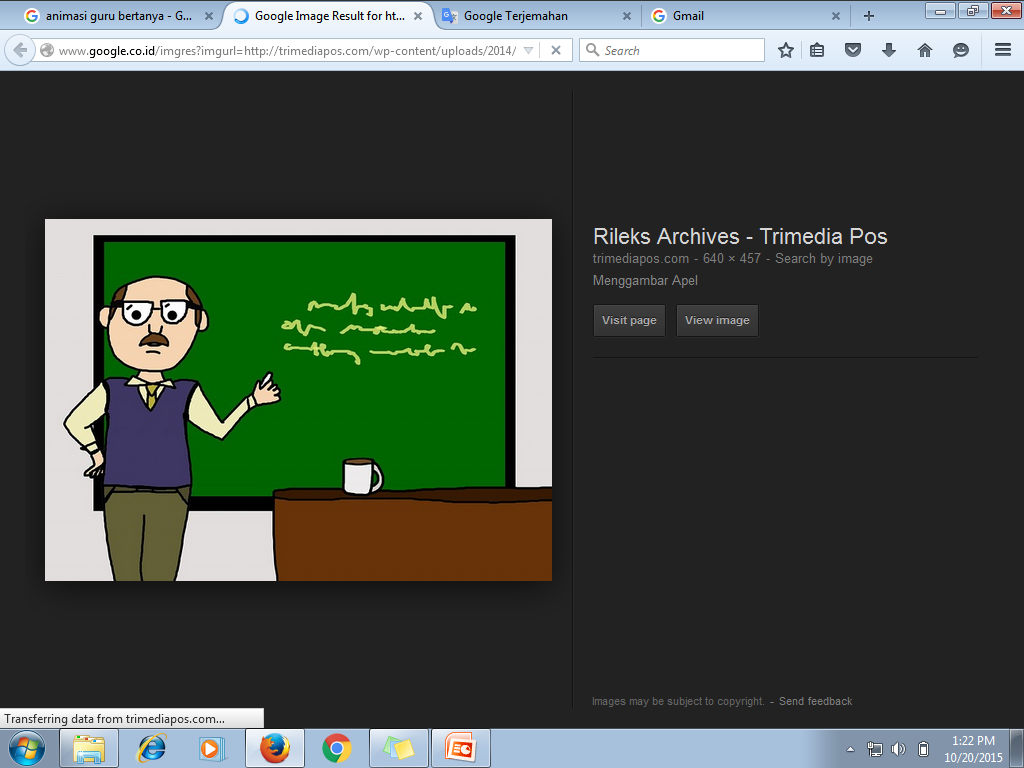 Coba sebutkan 2 macam penyakit akibat infeksi parasit beserta nama parasit penyebabnya dan organ atau sistem yang diserang!